Водното богатство на България
Общ преглед
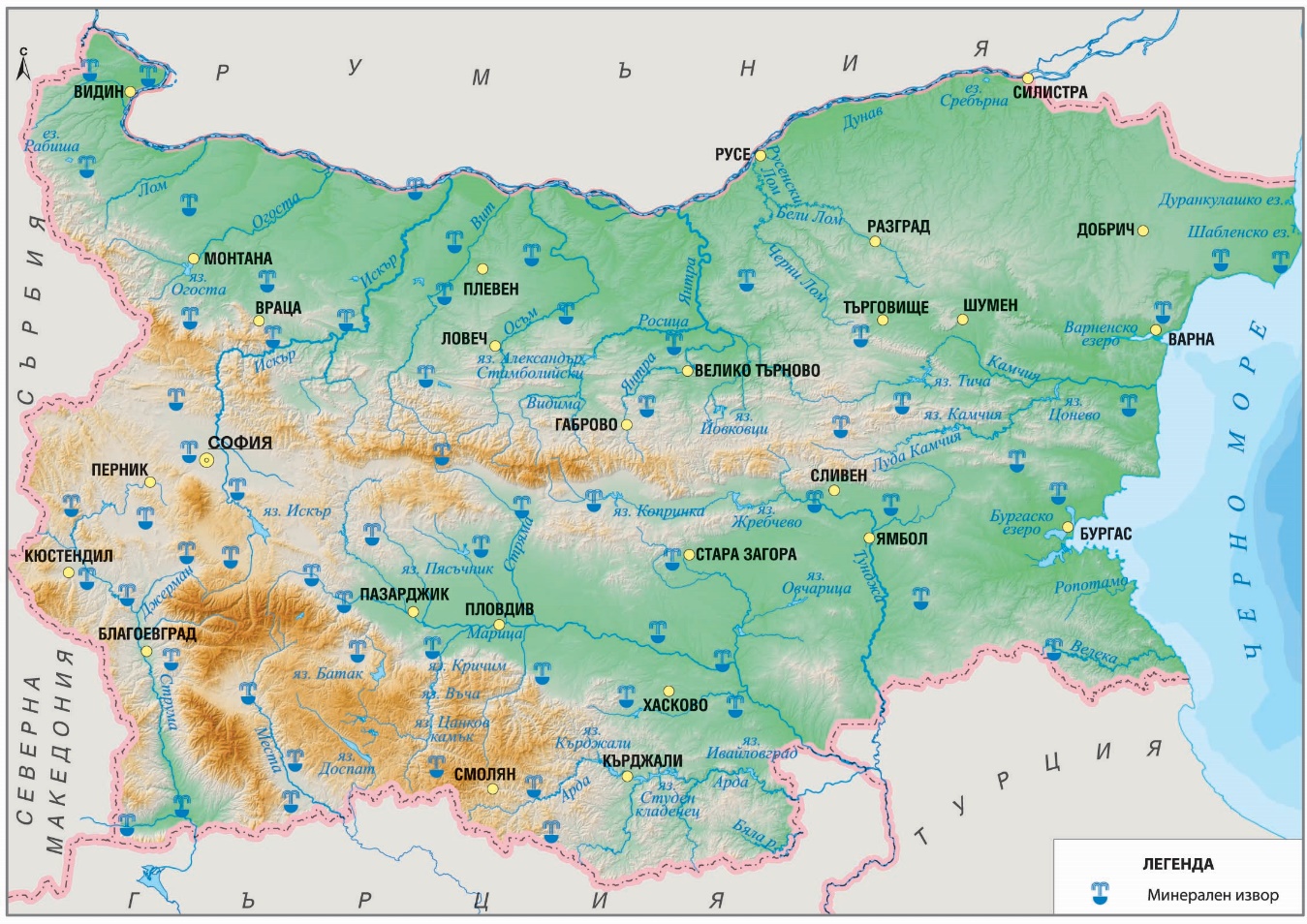 Неравномерно разпределени по територията на страната.
На нашата територия текат много реки – дълги и къси.
В България има повече от 400 езера.
България е богата на минерални извори – над 600.
Дунав
Дунав е европейска река, която извира от Германия.
Тя тече през 10 държави и се влива в Черно море.
Тя е втората по дължина в Европа и по нея плават кораби.
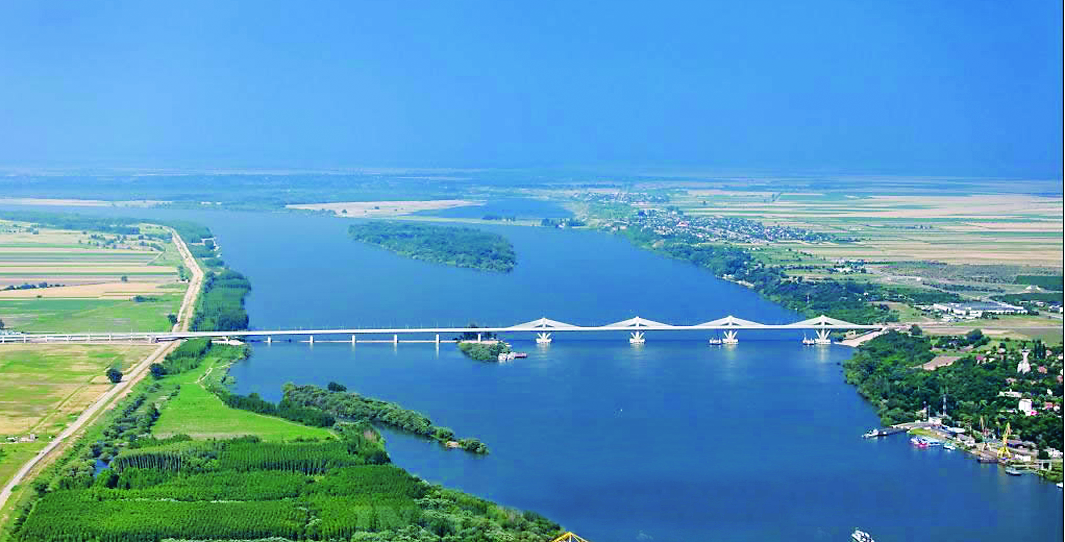 Искър
Искър е най-дългата река в България, 368 км.
Тя пресича Стара планина и прави най-дългия и живописен пролом в България.
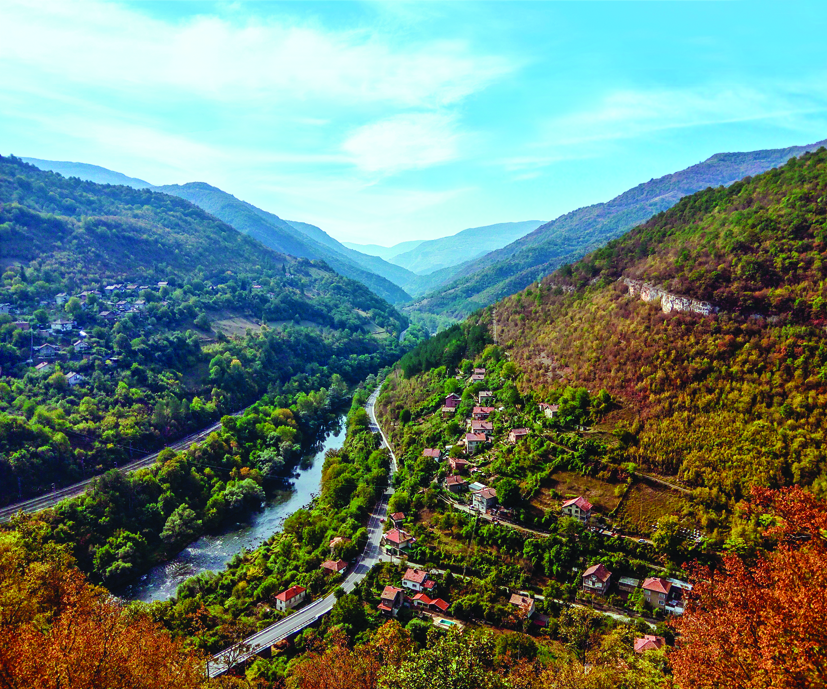 Марица
Марица е най-пълноводната река в България.
Нейните води се използват за напояване на Горнотракийската низина.
На двата ѝ бряга са възникнали градовете Пловдив, Пазарджик и Димитровград.
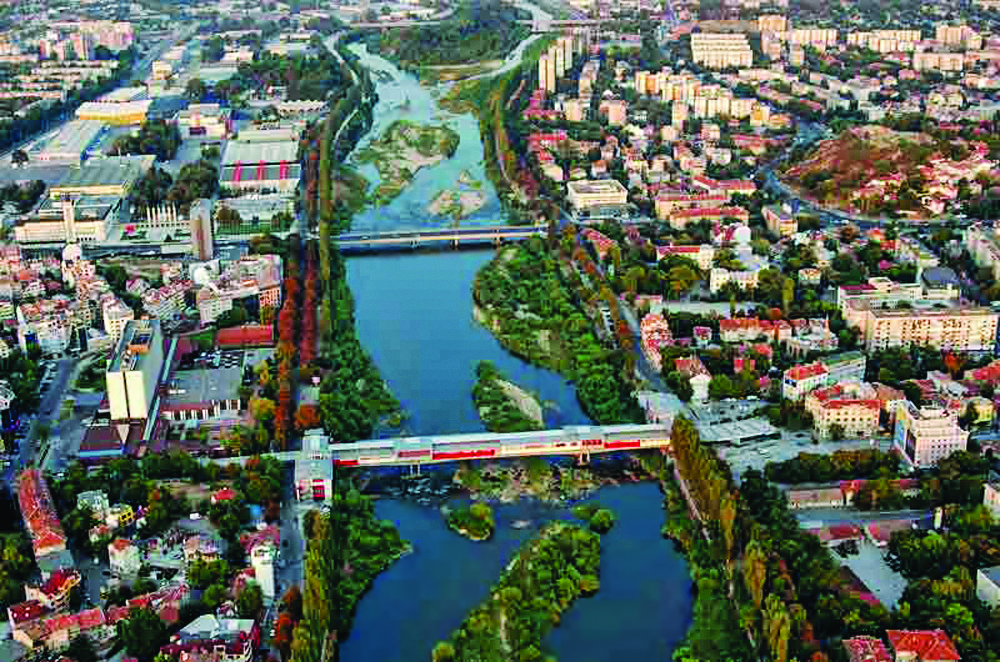 Струма
Река Струма тече в западната част на страната.
Тя образува чудно красиви проломи.
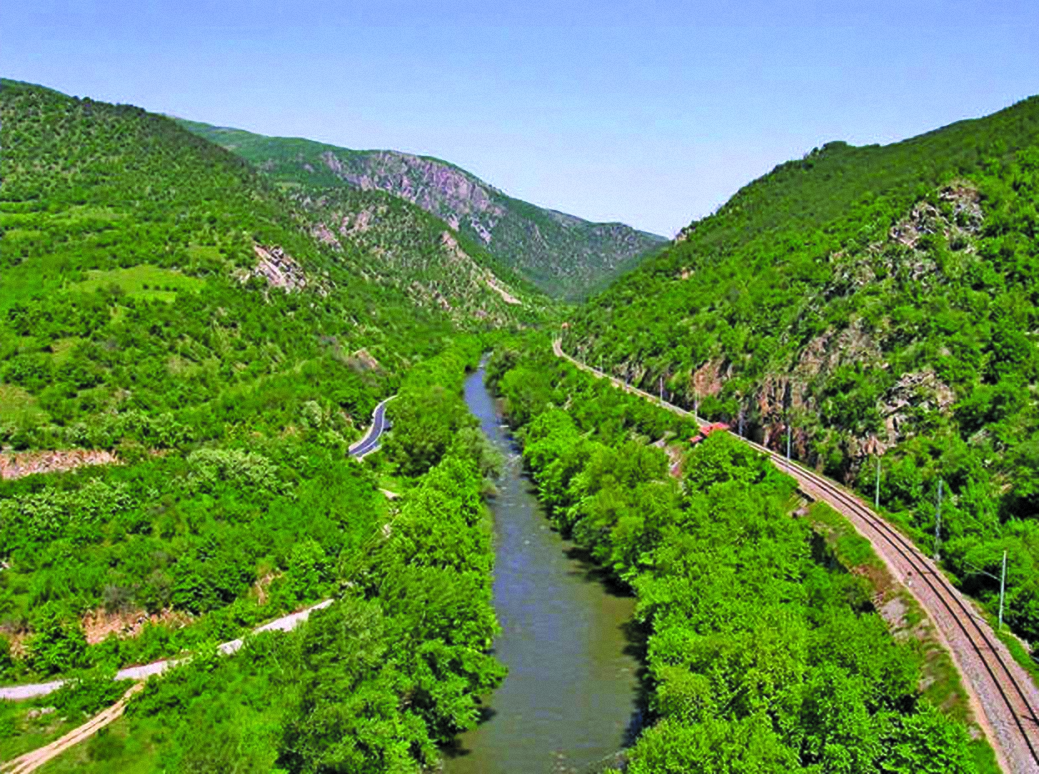 Янтра
Река Янтра е известна със своите красиви и многобройни завои.
На нейните брегове са построени градовете Велико Търново, Габрово и Бяла.
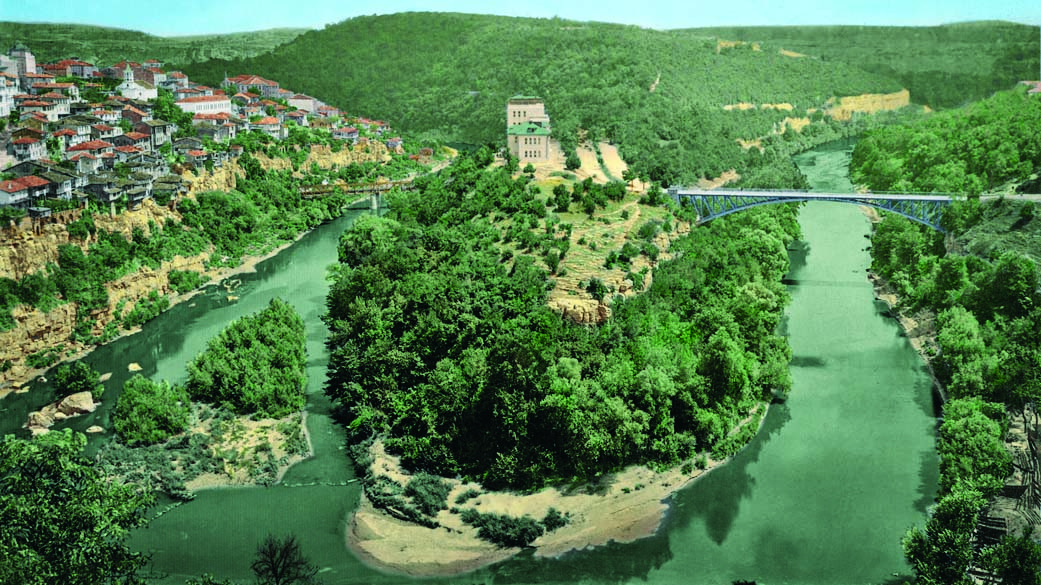 Камчия
Устието на река Камчия е едно от най-красивите места на нашето Черноморие.
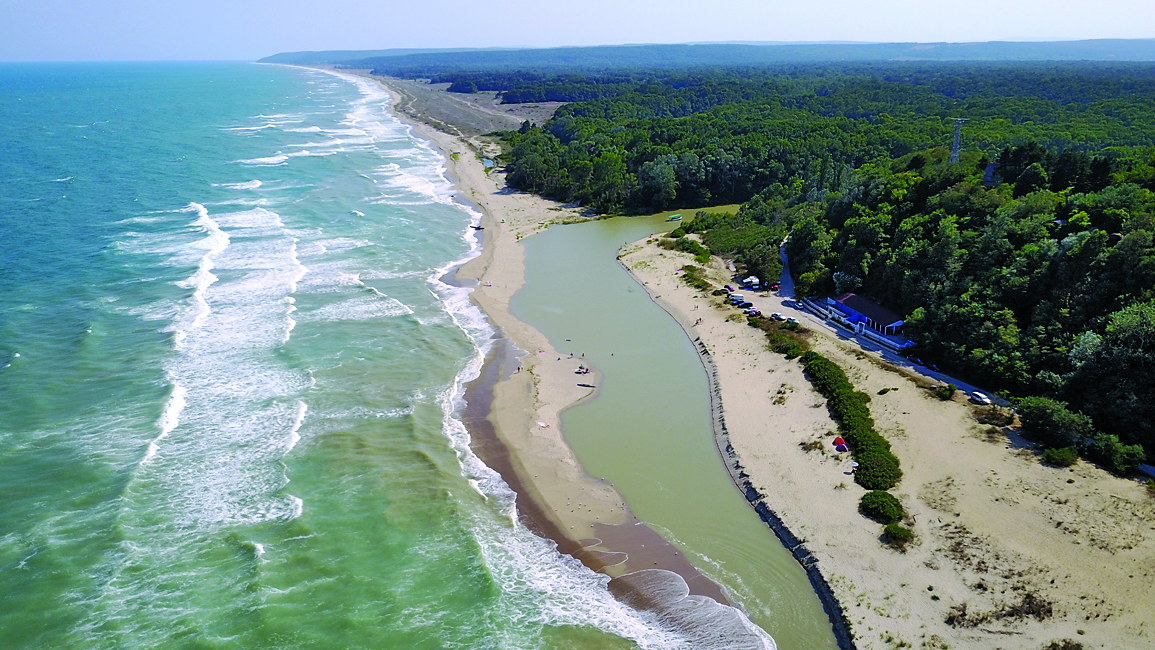 Арда
В планината Родопи тече река Арда.
Тя е най-дългата и пълноводна родопска река.
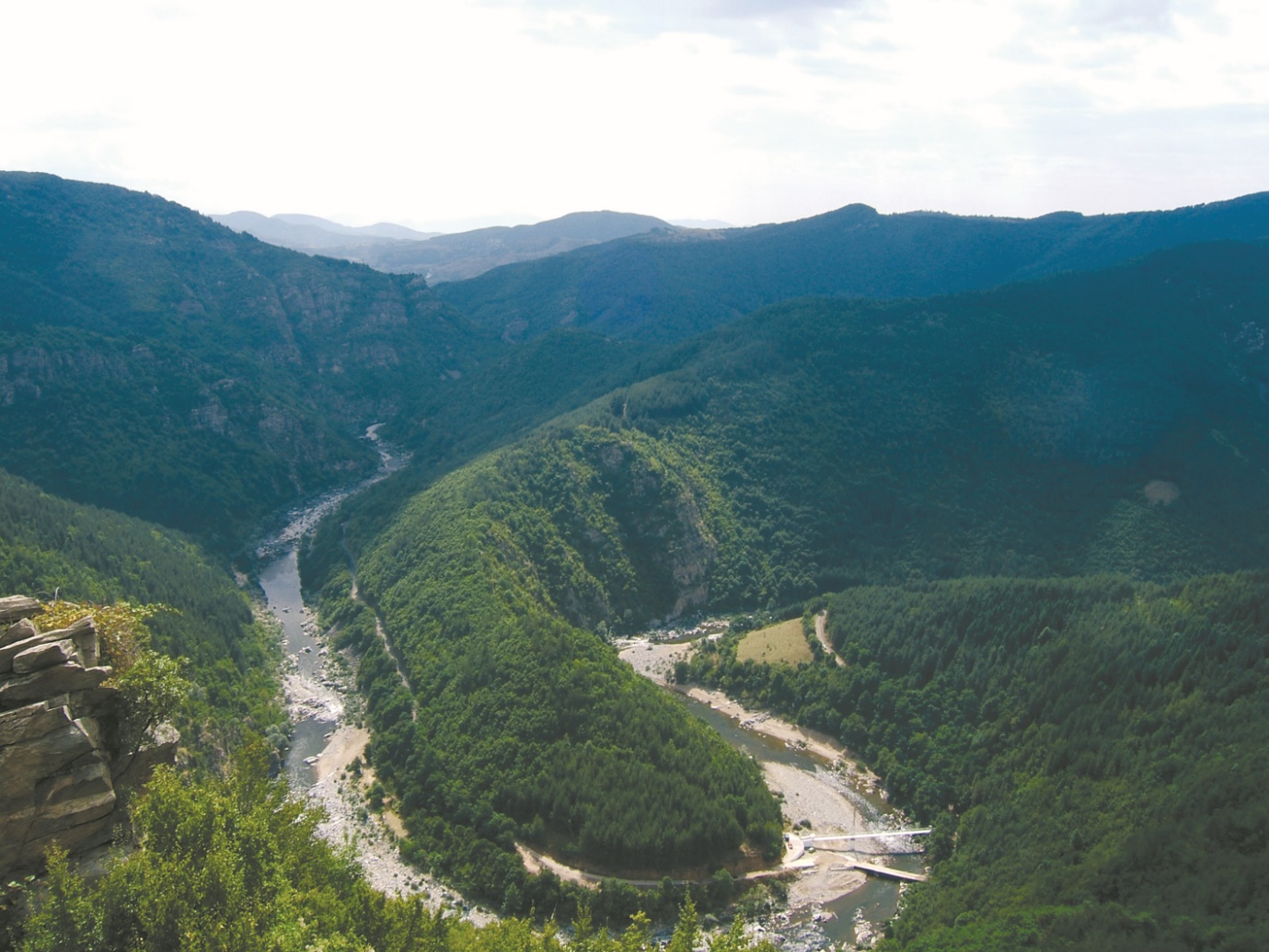 Сребърна
Езерото Сребърна е до река Дунав.
То е главна спирка по пътя на прелетните птици от Северна Европа към Централна Африка и обратно.
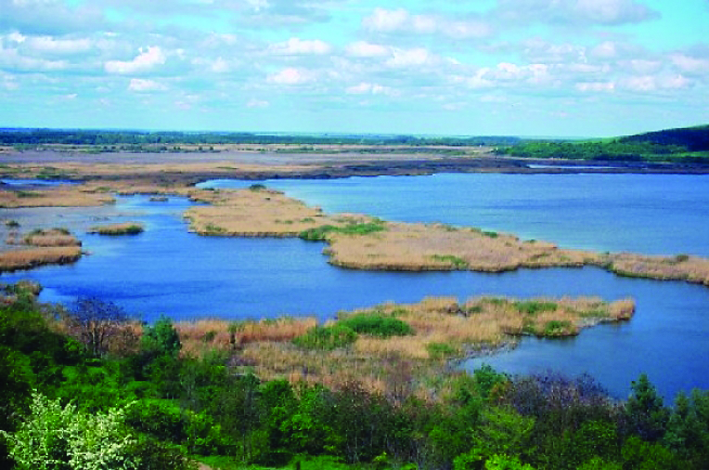 Седемте рилски езера
Те са най-известните и красиви планински езера.
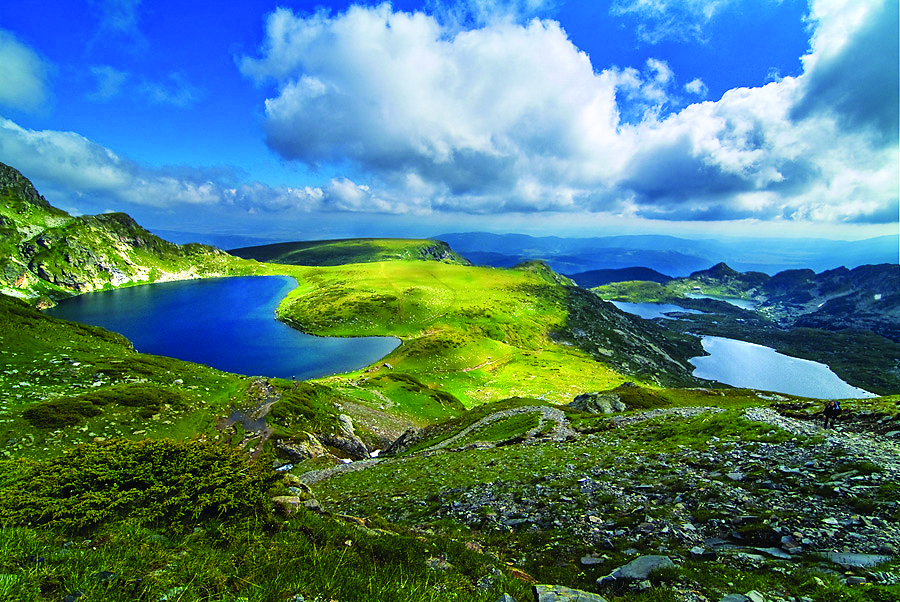 Попово езеро
То е най-голямото и най-дълбокото езеро в Пирин.
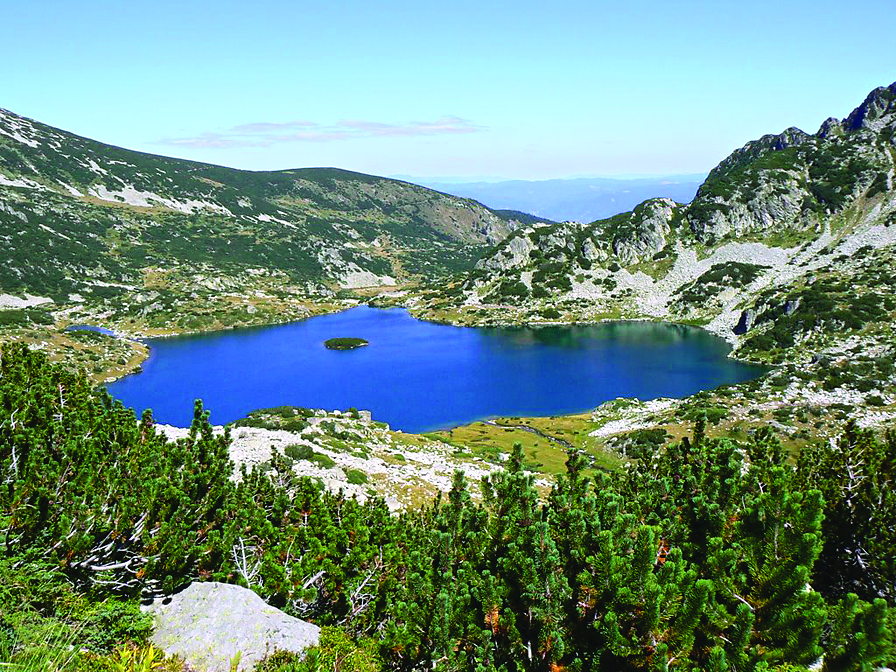 Подземни води
Повечето минерални извора се намират в Южна България.
Минералните извори биват топли и студени.
Най-горещият минерален извор е при град Сапарева баня.
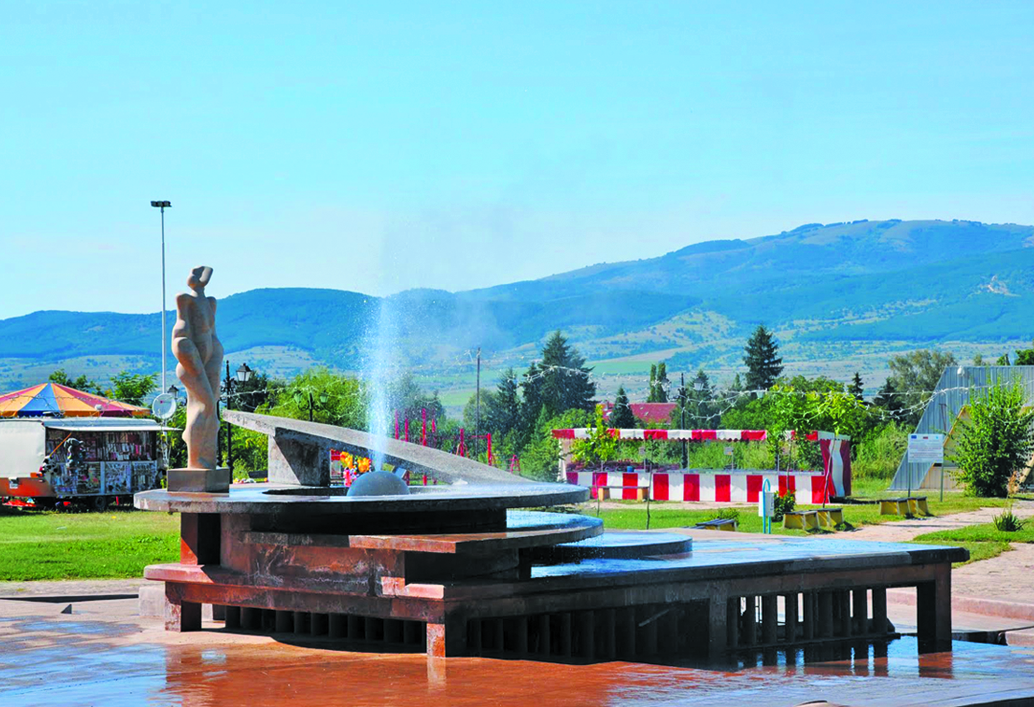